Sistema de acciones y programa públicos
Criterios de actualización 2017
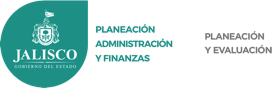 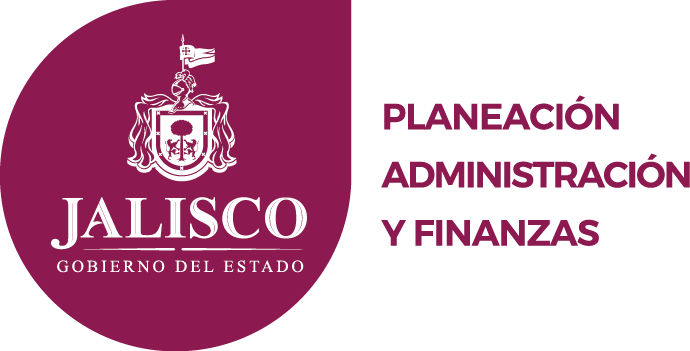 Orden el día
Bienvenida (5 min)
Modelo para distinguir programas vs acciones (10 min)
Definiciones y criterios de clasificación. Cierre 2016
Derechos sociales estatales. Cierre 2016. Programas sociales
Sistema de Monitoreo de Acciones de Programas Públicos ( 20 min)
Errores más comunes
Actualización 2017, criterios y tiempos
RECESO (10 min)
Taller de revisión cruzada ( 1 hora 20 minutos)
Dinámica
Actividades
Conclusiones
1. Modelo para distinguir programas vs acciones
Definiciones y criterios de clasificación. Cierre 2016
Derechos sociales estatales. Cierre 2016. Programas sociales
1.-Definiciones y criterios de clasificación
PROGRAMA
ACCIÓN
Es el conjunto interrelacionado de actividades, que como  procesos sistemáticos en las dependencias o entidades tienen la finalidad de atender un problema público definido, a través de la entrega de beneficios tangibles, sean económicos, en especie, de infraestructura o servicios. Asimismo, su presupuesto se vincula principalmente a subsidios y transferencias y es susceptible de tener padrones de beneficiarios y  reglas de operación.
Características:
Tiene un problema público definido.
Cuantificación y descripción de la población potencial y objetivo.
Tienen reglas de operación o es posible elaborarlas.
La modalidad presupuestal es sujetos a reglas de operación (S), otros subsidios (U), bienes (B) y servicios (E), de acuerdo a criterios del CONAC.
Tiene correspondencia en un programa presupuestario 
Cuenta o puede contar con una matriz de indicadores de resultado.
Está inscrito al padrón único de beneficiarios o puede estarlo
Brinda apoyos tangibles: económicos, en especie e infraestructura, en el caso de servicios corresponde a capacitaciones principalmente
Para brindar los apoyos realiza un procedimiento para selección de beneficiarios (criterios de elegibilidad)
Son las actividades y estrategias que realizan las dependencias o entidades, a través de su operación regular con la finalidad de atender alguna necesidad definida, mediante la entrega de bienes o servicios a los interesados que lo solicitan.

Características:
Descripción de los beneficiarios identificados
Operan principalmente con manuales, lineamientos y procedimientos
Operan principalmente con presupuesto operativo.
Pueden generar registros administrativos de los benefiiarios atendidos
Brindan principalmente apoyos en servicios como asesorías, capacitaciones y gestoría
Los apoyos se brindan a los interesados que acudan por el servicio
¿Cómo identificar acciones y programas públicos?
Los programas y acciones excluyen los servicios y actividades tales como:
Acciones judiciales.
Acciones del registro civil.
Actividades de recreación que no presenten un fin educativo. 
 Acciones que tengan como fin vigilar o dar cumplimiento a una normatividad. 
Acopio de información estadística o de evaluación. 
Capacitación de personal administrativo. 
Contratación de recursos humanos para otorgar servicios. 
Campañas de difusión de programas del gobierno 
Coordinación interinstitucional o de espacios territoriales (asambleas, comités  de participación ciudadana). 
Construcción o mantenimiento de panteones. 

Dotación de infraestructura para operación de oficinas gubernamentales . 
Operación de entes autónomos. 
Estudios, diagnósticos e investigaciones que tengan como fin implementar un programa o acción .Pago de servicios básicos de instituciones públicas (agua, luz, gas, etc.).
Vigilancia ciudadana o institucional en la construcción de obras.
Mediación de conflictos en comunidades.
Mejora en la calidad de un servicio público.
Mejora en la organización de instituciones públicas.
Acciones de protección civil.
Mejora de condiciones de evaluabilidad de los programas
Se busca que los programas tengan principalmente los siguientes elementos:

Problema público definido
Diagnóstico
Descripción y cuantificación de la población potencial
Padrón de Beneficiarios integrado al PUB
Definición en el tipo de apoyo entregado
Alineación (reportada) con un programa presupuestario
Modalidad presupuestal “S” y “U”
Presupuesto definido (reportado) para su operación (Federal, estatal o mixto)
Reglas de Operación
Matriz de Indicadores de Resultados
Al menos una evaluación
Al menos una agenda de mejora
Claridad en alineación al PED
Definición de su marco normativo que sustente la intervención
Elementos considerados en el análisis de programas
Modelo de cuantificación de criterios para diferenciación de programas y acciones
Cierre de información 2016
Cierre de información 2016 por dependencia
Se repartirán impresos el listado de programas y acciones con puntaje obtenido por dependencia y entidad
Cierre de información 2016 por dependencia
Se repartirán impresos el listado de programas y acciones con puntaje obtenido por dependencia y entidad
Cierre de información 2016
150 intervenciones
99
Programas
51
Acciones
50
Estatal
35
Tipo de recursos reportado
Federal
21
12
Mixto
28
4
2.- Programas Sociales
Programa de desarrollo social
Derechos sociales:
I. El derecho a la salud;
II. El derecho a la educación;
III. El derecho a la alimentación y nutrición adecuada;
IV. El derecho a vivienda digna y decorosa y, el acceso a los servicios básicos;
V. El derecho a un medio ambiente sano;
VI. El derecho al trabajo y la seguridad social;
VII. El derecho a la no discriminación;
VIII. El derecho a recibir apoyo al transporte para estudiantes de los niveles de educación secundaria, media superior y superior, adultos mayores y personas con discapacidad;
IX. El derecho a la cultura;
X. El derecho a la recreación y el esparcimiento;
XI. El derecho a la cohesión social y la vida comunitaria; y
XII. El derecho a la libre determinación de los pueblos indígenas y sus comunidades.
Son los programas públicos y acciones que atienden los derechos sociales establecidos en la Ley de Desarrollo Social del Estado de Jalisco y sus Municipios en su artículo 7.

Sistema de Monitoreo Acciones y Programas Públicos
Programas públicos alineados a los derechos sociales. Cierre 2016
2. Sistema de Monitoreo y Acciones de Programas Públicos
Importancia de la actualización
Actualización 2017, criterios y tiempos
Importancia de la actualización
Consolidación de información e institucionalización de programas estatales en pre-cierre de administración.
Base de información para el Diagnóstico de Monitoreo y Evaluación en las entidades Federativas por el Coneval. Medición 2017.
Información actualizada para la consulta de los ciudadanos, con más de 1,200 visitas a la semana.
Transparencia y rendición de cuentas
Mejora de las condiciones de evaluación e integración del Programa Anual de Evaluación 2017-2018
1.- Criterios de información por acción y programa
1
Información que se actualizará cuidando la consistencia y congruencia de la información reportada
2
3
4
Sistema de Monitoreo de Acciones y Programas Públicos
5
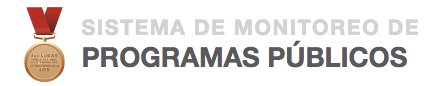 6
7
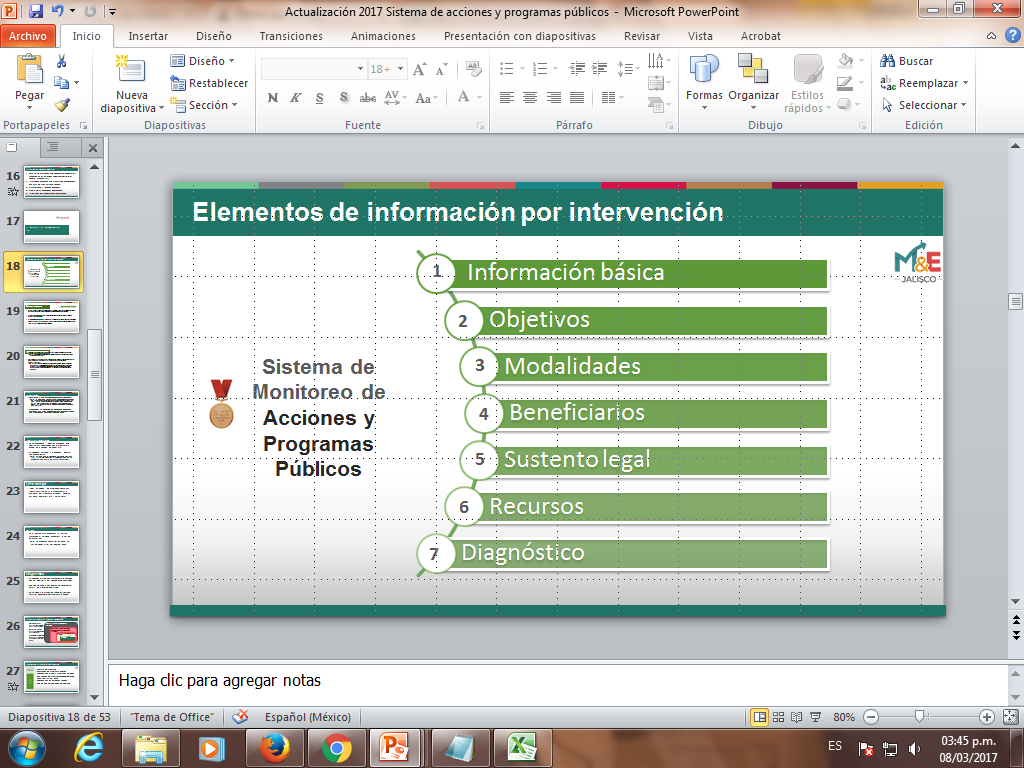 Errores comunes
Programas y acciones se confunden. Las acciones se clasifican como programas, pero no  tienen los elementos de un programa sino de una acción. 

En la página web del programa, se agrega un enlace al propio sistema de acciones y programas públicos.

El problema público no describe una situación que requiera una intervención pública específica o algo que se pueda resolver con el programa o acción. 

Inconsistencia de información en la descripción del programa y los objetivos.
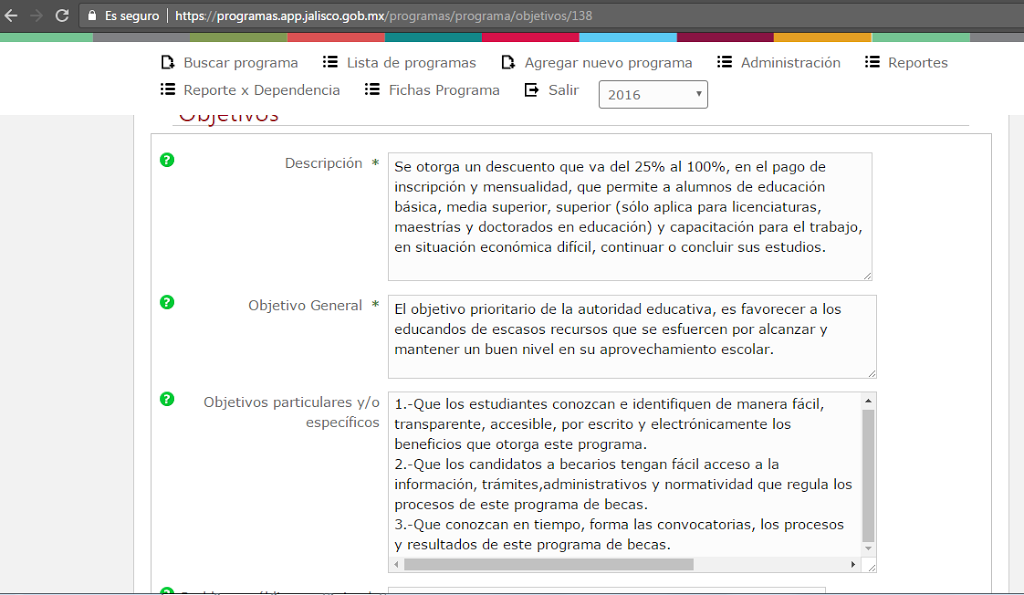 Ejemplo de error en Objetivos, descripción en información básica
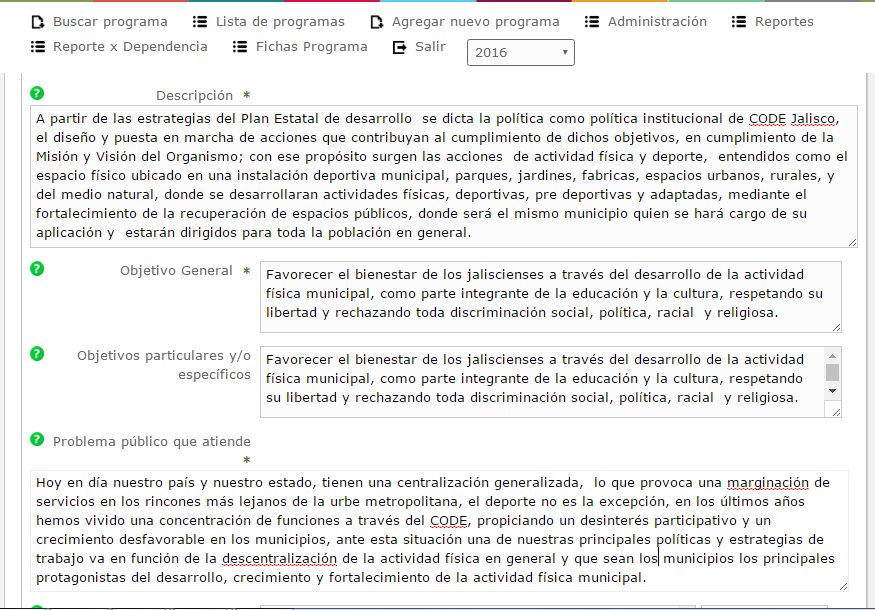 Ejemplo de error en definición del problema público en información básica
Definición de problema público
Los objetivos del programa deben mantener una plena correlación con el o los problemas públicos. Los objetivos deben ser redactados como los estados deseados (en positivo) de los problemas que se identificaron. Deben ser claros, sencillos, alineados y medibles.
“Los hogares con jefatura femenina en Jalisco, presentan vulnerabilidad económica por bajos ingresos”

“Las escuelas rurales presentan condiciones de deterioro en su infraestructura y equipamiento”
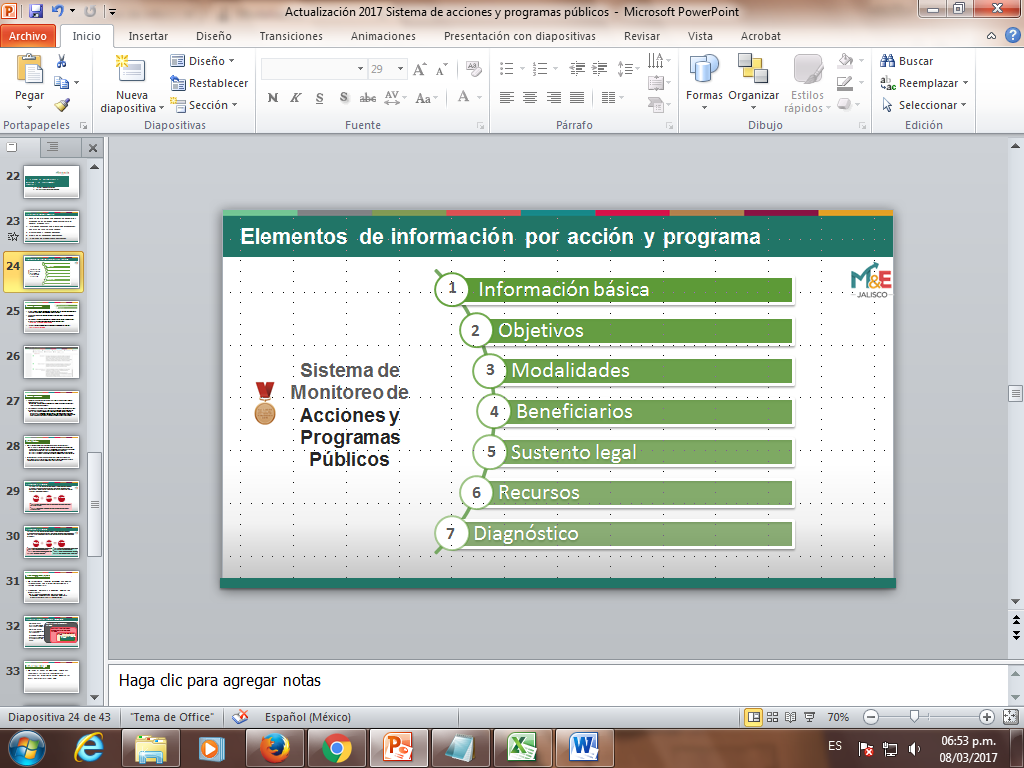 Errores comunes
El nombre de la modalidad  no es descriptiva , o no dice nada sobre el apoyo que entrega.

Descripción y tipos de apoyo no coinciden en las modalidades.
Ejemplo en modalidades
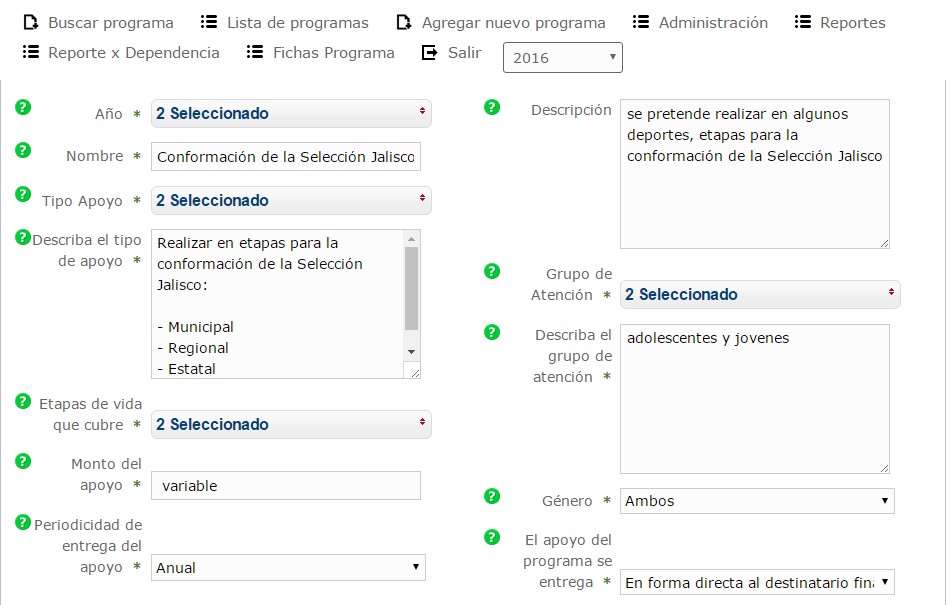 :
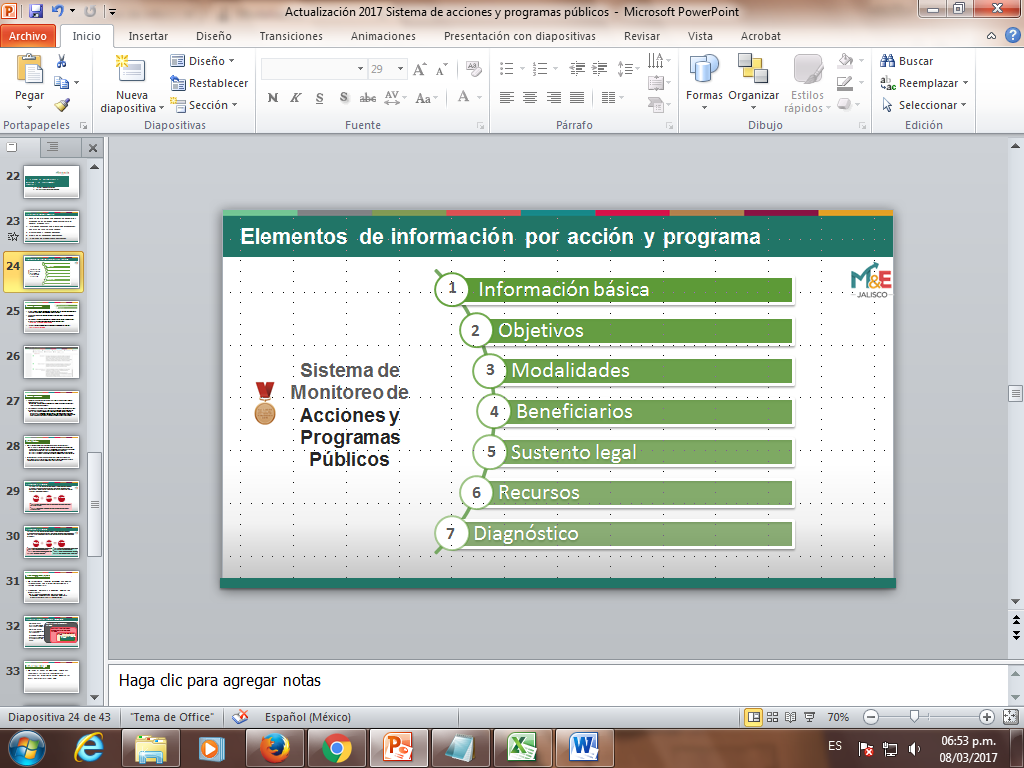 Errores comunes
No se seleccionan todos los municipios que podrían ser beneficiados con el programa o acción, en la sección de cobertura. 

La población potencial y la población objetivo  son inconsistentes. 
- Ejemplo: se dice que la población potencial son los 9 municipios del AMG, y en la población objetivo se específica una meta de 25,126 habitantes.
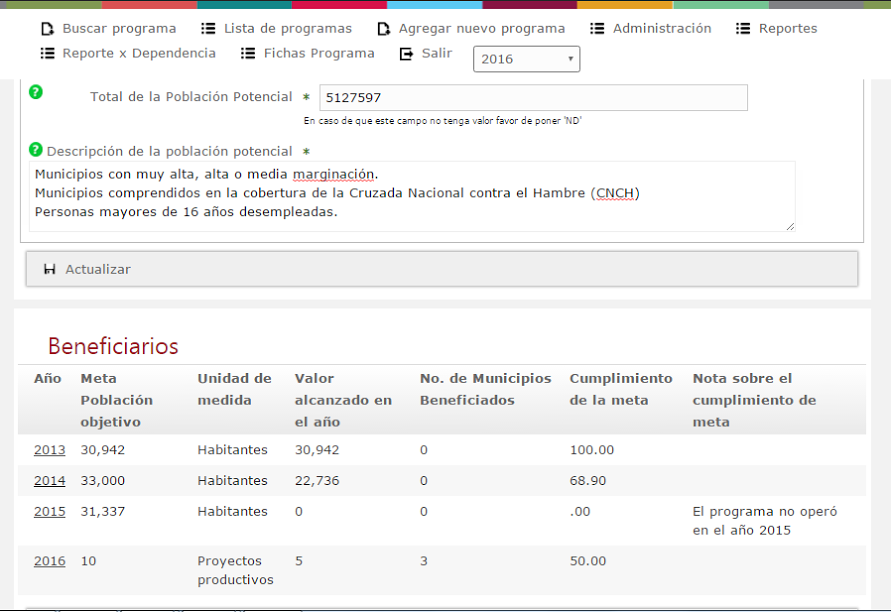 Ejemplo de beneficiarios
Errores comunes
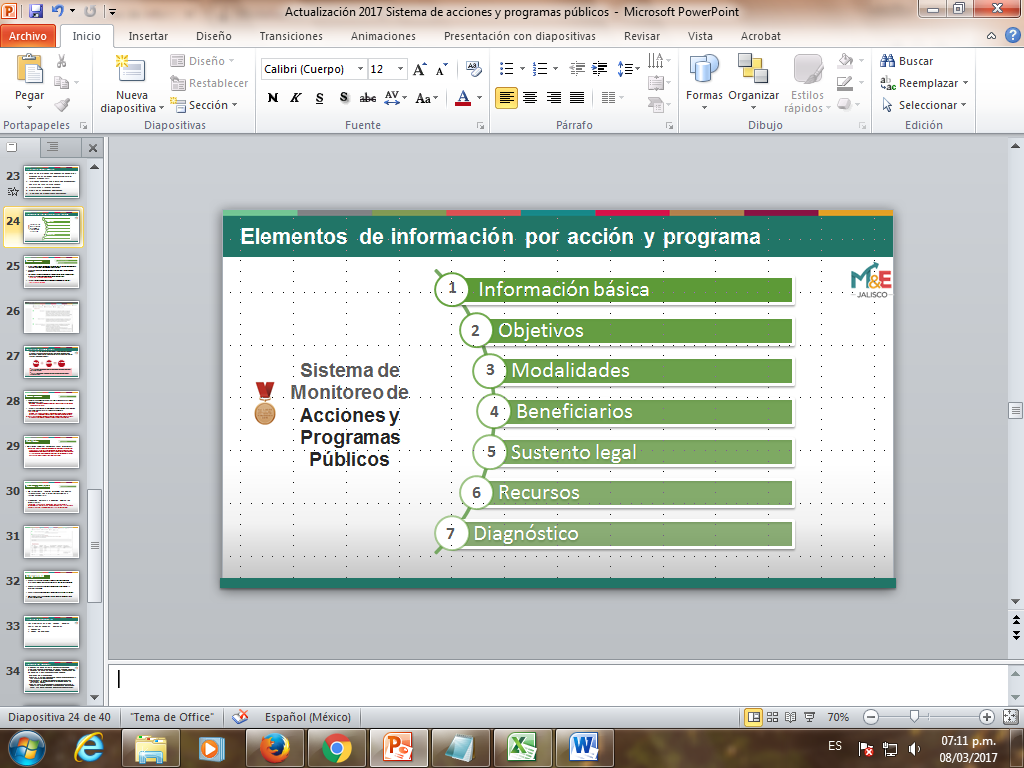 Se identifica que el programa o acción tiene asociado un programa presupuestario pero no adjunta una Matriz de Indicadores de Resultados.

Dice tener padrón pero no está en el Padrón Único de Beneficiarios (PUB) ni en otros padrones.

Cuenta con Reglas de operación y refiere que no tiene criterios de selección.

No se adjunta el archivo de requisitos solicitado para ser beneficiario del programa o acción.
actualización 2017
Criterios de información para TODOS los programas y las acciones
1
Información que se actualizará cuidando la consistencia y congruencia de la información reportada
2
3
4
Sistema de Monitoreo de Acciones y Programas Públicos
5
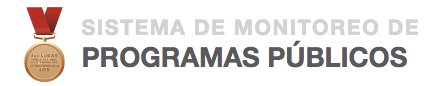 6
7
Novedades en sistema para 2017
Presupuesto: # programa presupuestario y nivel (a nivel total, componente, actividad o destino de gasto).
Definición de programa o acción se establecerá por Subseplan.
4. Desafío 2017 según a criterios de programas estatales
Tiempos de actualización
El sistema recibirá actualizaciones de información  durante todo el año a petición de la dependencia.
Enlaces en la Subsecretaría de Planeación y Evaluación
Enlaces en la Subsecretaría de Planeación y Evaluación
Receso   10 minutos
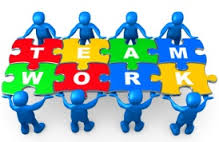 3. Taller de revisión cruzada
Dinámica
Actividades
Conclusiones
Dinámica - Revisión cruzada
5 min
15 min
15 min
5 min
15 min
15 min
Dinámica - Revisión cruzada
Conformación de equipos, preestablecidos por Subseplan.
5
Min
Actividades:
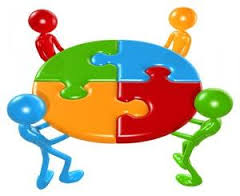 Ubicarse por dependencia o entidad dentro del salón
Se entregará la información a revisar por dependencia o entidad
Dinámica - Revisión cruzada
2. Cada equipo revisará el programa público o la acción asignado.
15
Min
Para ello contarán con el siguiente material:
Ficha de información de programa o acción 
Lista de criterios de análisis de información
Dinámica - Revisión cruzada
3. Trabajo y discusión en equipo de acuerdo a la metodología y criterios de análisis.
15
Min
Actividades:
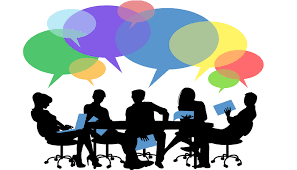 Dar lectura general a la ficha de información
Identificar los puntos listados en los criterios de análisis de información
Criterios de análisis de información de programas y acciones
1.- ¿Se identifica claramente el problema público que resuelve la intervención?.

2.- La descripción de la intervención es clara, menciona para qué fue creada, así como los principales apoyo que brinda?.

3.- Los objetivos del programa son claros y consistentes, se correlacionan con el problema público.

4.- La cuantificación y descripción de la población potencial, así como la población objetivo es consistente.

5.- La descripción de las modalidades de apoyo son claras y se relacionan con los objetivos y descripción del programa

6.-En general, ¿La información de la intervención es clara para el ciudadano?, se identifica para qué fue creada la intervención, el objetivo y los tipos de apoyo a los que se puede acceder.
15
Min
Dinámica - Revisión cruzada
5
Min
4. Reunión entre pares equipos asignados por Subseplan.
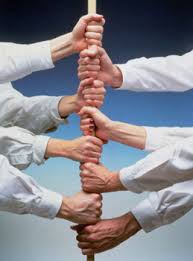 Actividades:
Identificar a la dependencia revisada
Ubicarse dentro del salón entre pares
Dinámica - Revisión cruzada
5. Realizar conclusiones por equipos entre pares.
15
Min
Actividades:
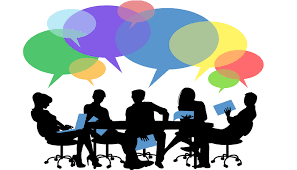 Comentar sobre los principales hallazgos encontrados en la información
Concluir sobre las posibles mejoras y acciones
Dinámica - Revisión cruzada
6. Presentación de conclusiones por equipos de pares.
15
Min
Actividades:
Subseplan sorteará la exposición de conclusiones
Un representante del equipo expondrá las conclusiones a las que llegaron en la revisión de la información entre pares.
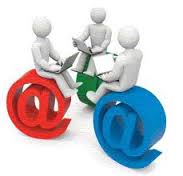 Definición y criterios de
acciones y programas públicos
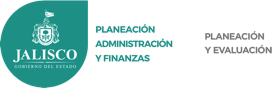 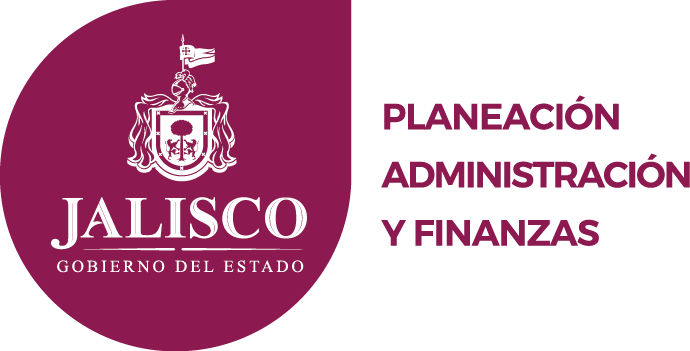